Figure 3. Screen-shot of Bionotate configured for the validation of the gene expression events. Three named-entities ...
Database (Oxford), Volume 2013, , 2013, bat020, https://doi.org/10.1093/database/bat020
The content of this slide may be subject to copyright: please see the slide notes for details.
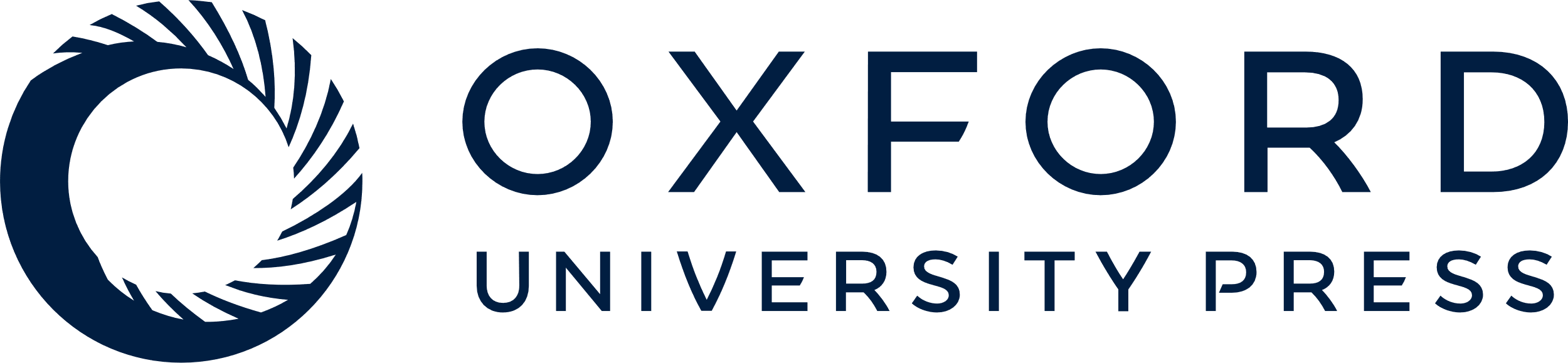 [Speaker Notes: Figure 3. Screen-shot of Bionotate configured for the validation of the gene expression events. Three named-entities are always pre-annotated: a trigger (in green), a gene (in blue) and a cell line, cell type or anatomical part (in red). The answers assess whether the biological event is taking place, its negation, the accuracy of the named-entity recognition and the relevancy of the publication from where the snippet was derived.


Unless provided in the caption above, the following copyright applies to the content of this slide: © The Author(s) 2013. Published by Oxford University Press.This is an Open Access article distributed under the terms of the Creative Commons Attribution Non-Commercial License (http://creativecommons.org/licenses/by-nc/3.0/), which permits non-commercial re-use, distribution, and reproduction in any medium, provided the original work is properly cited. For commercial re-use, please contact journals.permissions@oup.com]